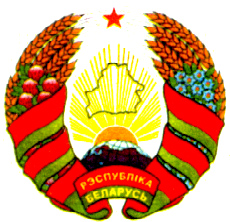 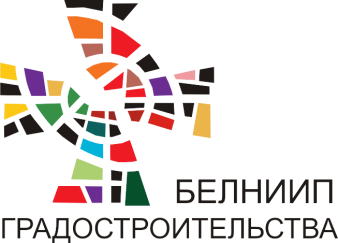 Правовое регулирование градостроительной деятельности в Республике Беларусь.Общественное обсуждение градостроительных проектов.
Хижняк  А.Н.
Основные нормативные правовые акты в сфере                                                 градостроительной деятельности1. Закон Республики Беларусь Закон Республики Беларусь от 05.07.2004 N 300-З (ред. от 04.01.2014) "Об архитектурной, градостроительной и строительной деятельности в Республике Беларусь".2. Указ Президента Республики Беларусь от 30.08.2011 N 385 "Об утверждении Основных направлений государственной градостроительной политики Республики Беларусь на 2011 - 2015 годы".3. Указ Президента Республики Беларусь от 14.01.2014 N 26"О мерах по совершенствованию строительной деятельности"4. Постановление Совета Министров Республики Беларусь от 21.03.2014 N 252 "Положение об аттестации юридических лиц и индивидуальных предпринимателей, осуществляющих отдельные виды архитектурной, градостроительной, строительной деятельности (их составляющие), выполнение работ по обследованию зданий и сооружений").
5. Постановление Совета Министров Республики Беларусь от 20.02.2007 N 223 (ред. от 01.04.2014)"Положение о порядке подготовки и выдачи разрешительной документации на строительство объектов""Положение о главном архитекторе области, города, района, района в городе".6. Постановление Совета Министров Республики Беларусь от 01.06.2011 N 687 "Положение о порядке создания и ведения государственного градостроительного кадастра Республики Беларусь, мониторинга объектов архитектурной, градостроительной и строительной деятельности" "Положение о порядке проведения общественных обсуждений в области архитектурной, градостроительной и строительной деятельности"
7. Закон Республики Беларусь от 07.01.2012 N 340-З"О санитарно-эпидемиологическом благополучии населения".8. Закон Республики Беларусь от 09.11.2009 N 54-З (ред. от 14.07.2011) "О государственной экологической экспертизе".9. Постановление Совета Министров Республики Беларусь от 19.05.2010 N 755 (ред. от 29.03.2013)"Положение о порядке проведения государственной экологической экспертизы""Положение о порядке проведения оценки воздействия на окружающую среду".10. Постановление Совета Министров Республики Беларусь от 08.10.2008 N 1476 (ред. от 01.04.2014г.) "Положение о порядке проведения государственной экспертизы градостроительных проектов, обоснований инвестирования в строительство, архитектурных, строительных проектов, выделяемых в них этапов работ, очередей строительства, пусковых комплексов и смет (сметной документации)""Положение о порядке разработки, согласования и утверждения градостроительных проектов, проектной документации".
11. Постановление Совета Министров Республики Беларусь от 17.02.2012 N 156 (ред. от 13.08.2013) "Об утверждении единого перечня административных процедур, осуществляемых государственными органами и иными организациями в отношении юридических лиц и индивидуальных предпринимателей…"12. Постановление Совета Министров Республики Беларусь от 01.04.2014 N 297 "Об утверждении Правил заключения и исполнения договоров подряда на выполнение проектных и изыскательских работ и (или) ведение авторского надзора за строительством".
Основные технические нормативные правовые акты в сфере                                              градостроительной деятельности

            Технические кодексы установившейся практики (ТКП), 
 устанавливающие нормы и требования по планировке и застройке  
                                           населенных пунктов:

ткп 45-3.01-116-2008 (02250) "Градостроительство. Населенные пункты. Нормы планировки и застройки"; 
ткп 45-3.01-117-2008 (02250) "Градостроительство. Районы усадебного жилищного строительства. Нормы планировки и застройки".
Технические кодексы установившейся практики (ТКП),         
        устанавливающие состав, содержание и порядок разработки 
    градостроительных проектов общего, детального и специального 
                                              планирования.
ткп 45-3.01-118-2008 (02250) "Градостроительство. Схема комплексной территориальной организации региона (области, района, группы районов). Правила проектирования".
ТКП 45-3.01-284-2014 (02250) "Градостроительство. Градостроительный проект детального планирования. Состав и порядок разработки";
ТКП 45-3.01-285-2014 (02250) "Градостроительство. Градостроительный проект специального планирования. Состав и порядок разработки";
ТКП 45-3.01-286-2014 (02250) "Градостроительство. Градостроительный проект общего планирования. Генеральный план населенных пунктов. Состав и порядок разработки".
ТКП 45-3.01-294-2014 (02250) "Градостроительство. Градостроительный паспорт земельного участка. Состав и порядок разработки".
Общественное обсуждение градостроительных проектов
Постановление Совета Министров Республики Беларусь от 01.06.2011 N 687 (ред. от 01.04.2014)
"Положение о порядке проведения общественных обсуждений в области архитектурной, градостроительной и строительной деятельности"
общественное обсуждение - комплекс мероприятий, проводимых организатором общественного обсуждения и обеспечивающих информирование физических и юридических лиц об архитектурной, градостроительной и строительной деятельности, а также возможность выражения участниками общественного обсуждения своего отношения к решениям, заложенным в проектах, в целях учета общественных интересов и соблюдения прав физических и юридических лиц;
осуществляется до проведения государственных экспертиз
Организуется областными, районными, городскими, поселковыми, сельскими исполнительными комитетами, местными администрациями районов в городах.
Формы общественного обсуждения
Информирования физических и юридических лиц и анализа общественного мнения.
-схемы комплексной территориальной организации областей и иных административно-территориальных и территориальных единиц;
-генеральные планы городов, иных населенных пунктов и территориальных единиц;
-схемы проектов планировки районов индивидуального жилищного строительства;
-детальные планы, разрабатываемые на территории, свободной от застройки;
-детальные планы, разрабатываемые на территории с застройкой, подлежащей сносу;
-архитектурно-планировочные концепции объектов строительства (при отсутствии детальных планов);
-проекты архитектурных конкурсов (по решению местных исполнительных и распорядительных органов).
Замечания и (или) предложения участников общественного обсуждения, поступившие в письменной или электронной форме, регистрируются и направляются организатором общественного обсуждения для рассмотрения, обобщения и подведения итогов на архитектурно-градостроительном совете.

2. Работа комиссии по общественному обсуждению.
-детальные планы, разрабатываемые на территории существующих микрорайонов и кварталов жилой застройки, подлежащих реконструкции;
-проектная документация на благоустройство дворовых территорий.
Состав комиссии: 
-депутат соответствующего местного Совета депутатов;
-представители местного исполнительного и распорядительного органа, курирующие вопросы строительства, архитектуры и градостроительства, природных ресурсов и охраны окружающей среды, гигиены, эпидемиологии и общественного здоровья;
-представитель разработчика проекта;
-представитель заказчика проекта;
-представители инициативных групп, юридических лиц и индивидуальных предпринимателей.

По инициативе участников общественного обсуждения может быть проведена Профессиональная независимая экспертиза.